GPS
Tuesday 5th January 2021Band 5/6
LI: I can use modal verbs to indicate degrees of possibility 
 
Band 2/ 3 
LI: I can use imperative verbs
What is a modal verb? Modal verbs indicate possibility, obligation or ability.
https://www.theschoolrun.com/what-are-modal-verbs
With your partner, think of an example of using a modal verb in a sentence.
Introduction

Sort the verbs into the correct place in the table.
did
think
will
can
could
may
should
might
finish
achieve
try
do
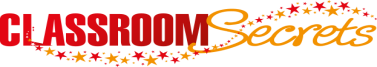 © Classroom Secrets Limited 2018
Introduction

Sort the verbs into the correct place in the table.
can
think
may
did
could
achieve
try
will
might
finish
do
should
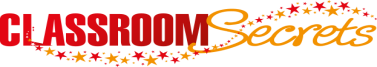 © Classroom Secrets Limited 2018
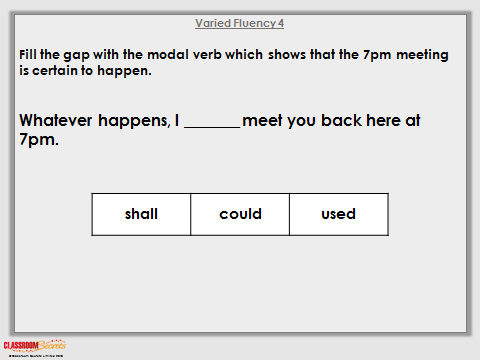 Reasoning 1

Dexter wants his sentence to show that winning is something he has to do at all costs.  








Has Dexter chosen the correct modal verb to convey this?
Explain your answer.
Whatever happens in the match, I could beat the other team.
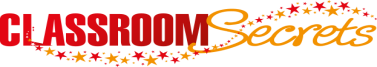 © Classroom Secrets Limited 2018
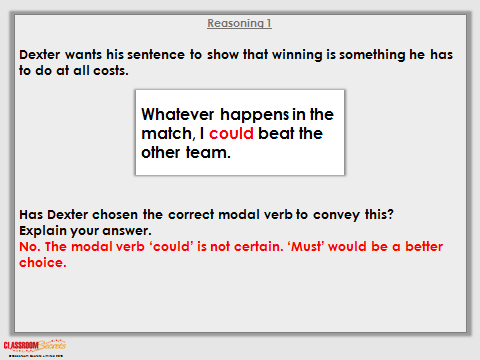 Reasoning 2

Order the sentences below based on the necessity (least to most) that the modal verb implies. Explain your order.


B. I could order the cake for the party before tomorrow. 

C. I ought to order the cake for the party before tomorrow. 

A. I must order the cake for the party before tomorrow

The order would be B, C, A because …
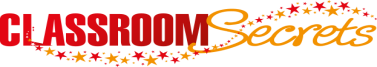 © Classroom Secrets Limited 2018
Reasoning 2

Order the sentences below based on the necessity (least to most) that the modal verb implies. Explain your order.


B. I could order the cake for the party before tomorrow. 

C. I ought to order the cake for the party before tomorrow. 

A. I must order the cake for the party before tomorrow

The order would be B, C, A because ‘could’ suggests a possibility, ‘ought to’ suggests a possibility with a level of compulsion, ‘must’ suggests compulsion.
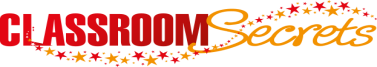 © Classroom Secrets Limited 2018
Your Task
Challenge
Write your own sentences using:
Can
Must
Would
Must
May
Won’t